ИСТОРИЯ
6
класс
Тема урока:
«БОРЬБА РИМА ЗА ГОСПОДСТВО В СРЕДИЗЕМНОМ МОРЕ»
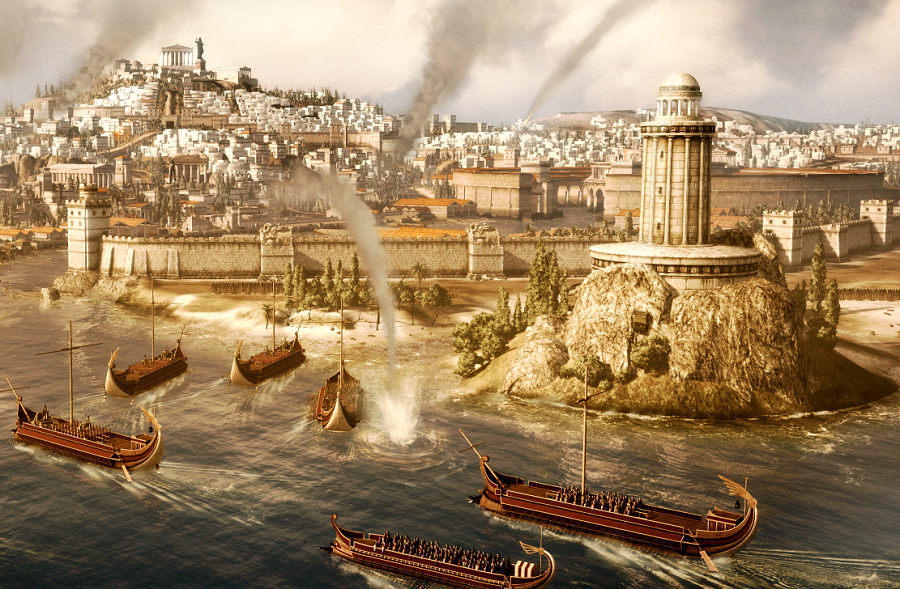 ПЛАН
РИМСКАЯ АРМИЯ
ПУНИЧЕСКИЕ ВОЙНЫ
РАЗРУШЕНИЕ КАРФАГЕНА
ПРОВИНЦИИ РИМА
РИМСКАЯ АРМИЯ
Армия была необходима Риму для  защиты от внешних  врагов, и завоевания соседних стран. В неё  призывались юноши  17-летнего возраста. Сначала ряды войск пополнялись путём добровольного найма римских граждан за плату.
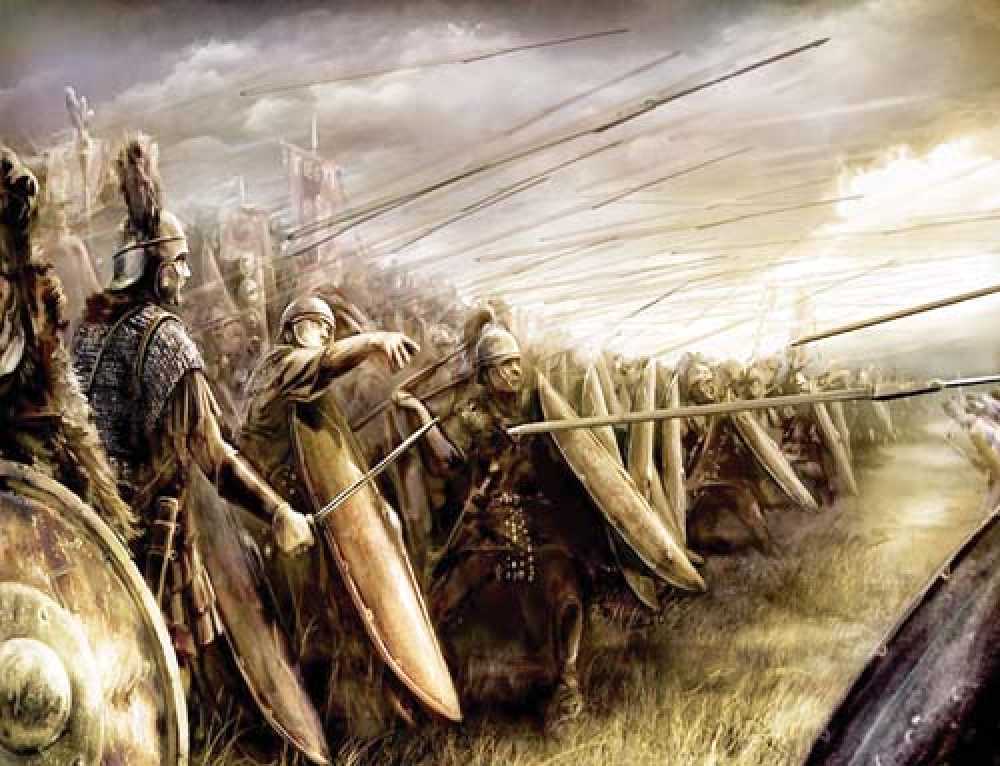 РИМСКАЯ АРМИЯ
Затем армия  становилась постоянной  военной силой.
Группа воинов             из 80 человек называлась центурией. 
Несколько центурий составляли когорту,                     а 10 когорт - легион.
РИМСКАЯ АРМИЯ
Большинство воинов были хорошо обученными солдатами. Срок службы составлял        25 лет. Воинам платили жалование. Кроме денег они получали хлеб, а также одежду и оружие.
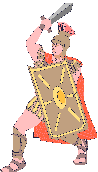 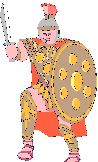 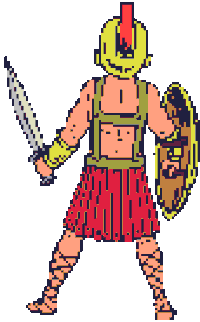 РИМСКАЯ АРМИЯ
Поступая на службу в армию, новобранец давал клятву верности.
Прежде это было обещание исполнять 
приказы своих командиров, затем -клятва верности императору.
РИМСКАЯ АРМИЯ
Военная подготовка была очень тяжелой. Каждый день все воины легиона тренировались в плавании, беге, прыжках, метании дротика и фехтовании. Трижды в месяц войско совершало марш броски на 30 км. Воины шли в быстром темпе: со скоростью 6,5 и даже 8 км в час. 
Легионеры учились строить и разбирать военный лагерь.
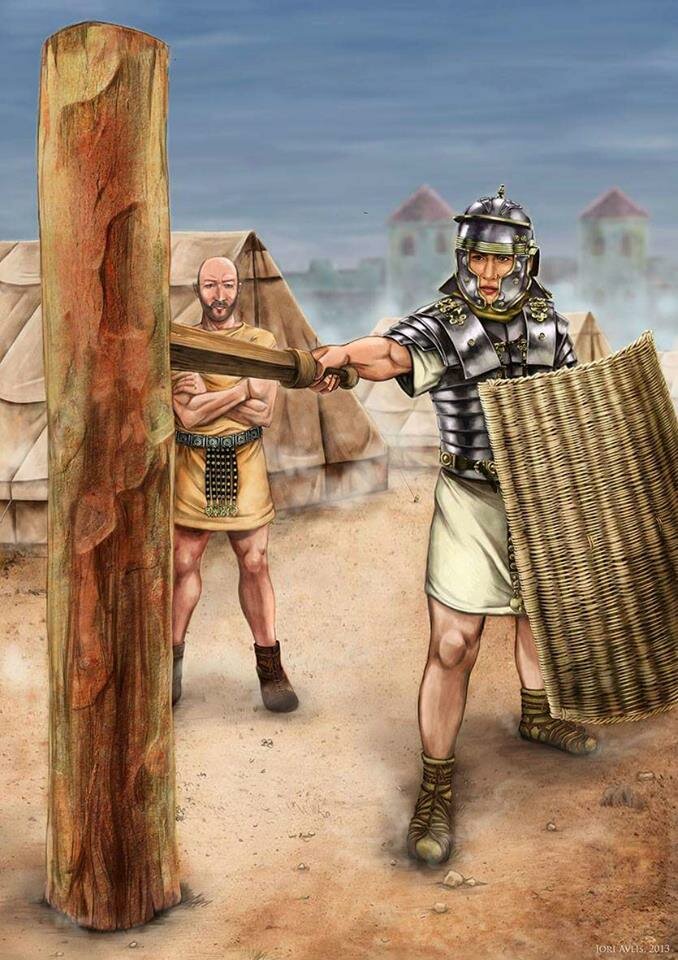 РИМСКАЯ АРМИЯ
Римляне выработали свою тактику ведения боя: сначала окружали город, а затем, используя осадные орудия - катапульты, - разбивали стены и врывались в город.
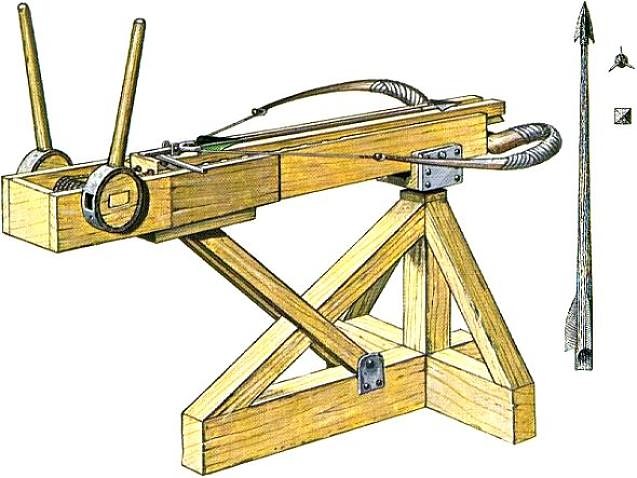 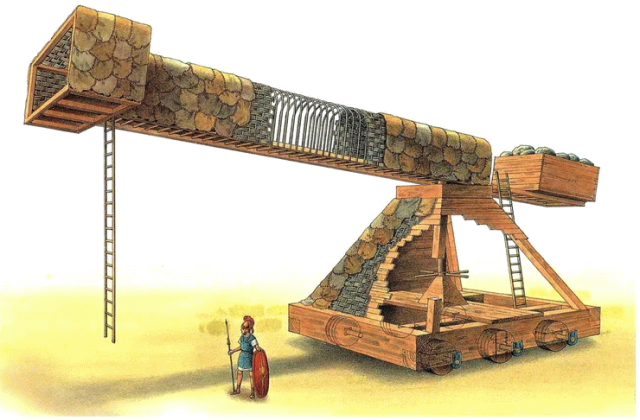 Осадные орудия римлян: баллиста, скорпион, осадная лестница.
РИМСКАЯ АРМИЯ
С помощью высоких осадных башен, обшитых прочными металлическими листами, они преодолевали высокие стены. Чтобы военные отряды могли быстро передвигаться по территории государства, в стране была построена хорошая сеть дорог. На границах государства возводились каменные крепости.
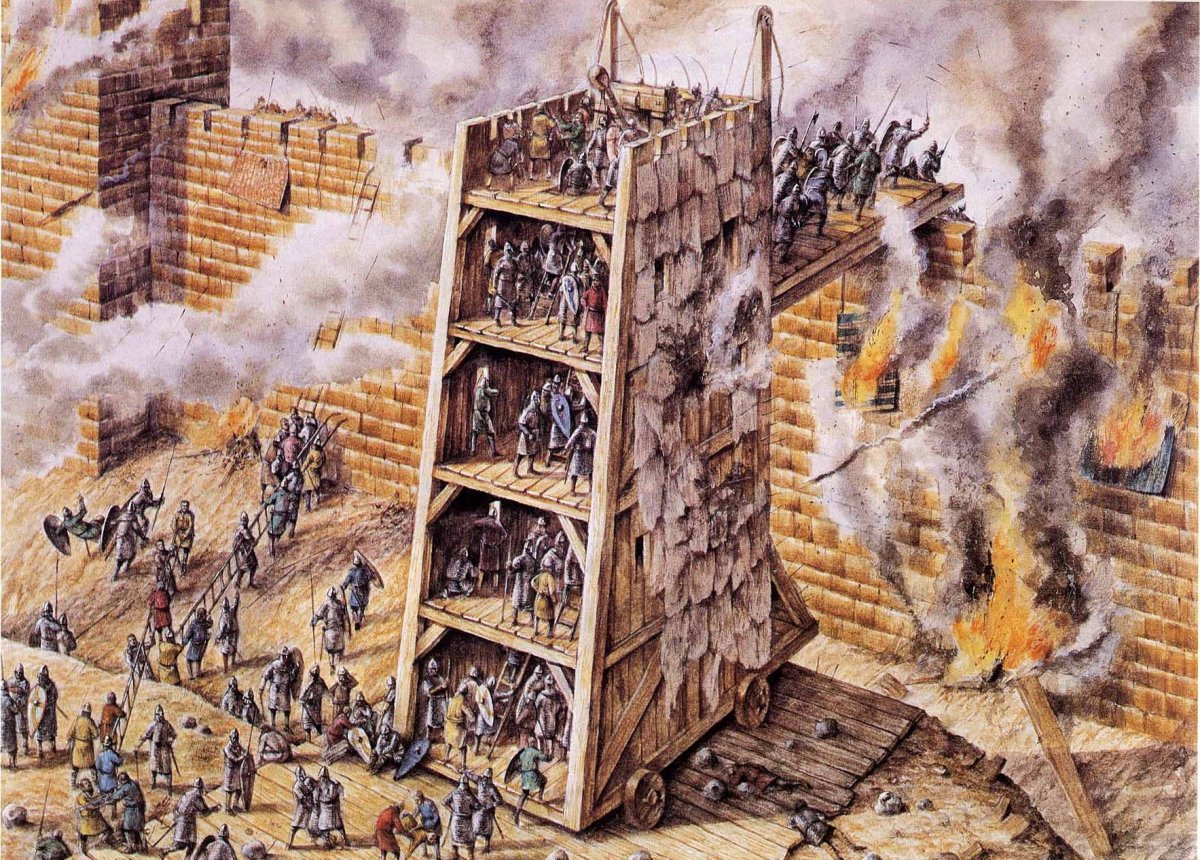 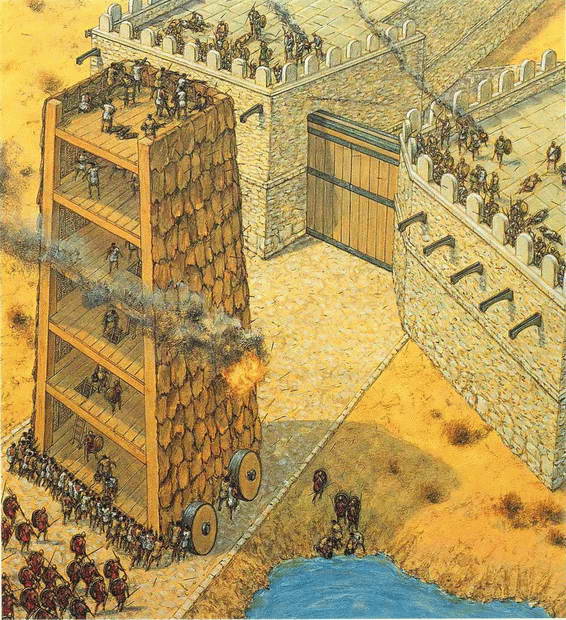 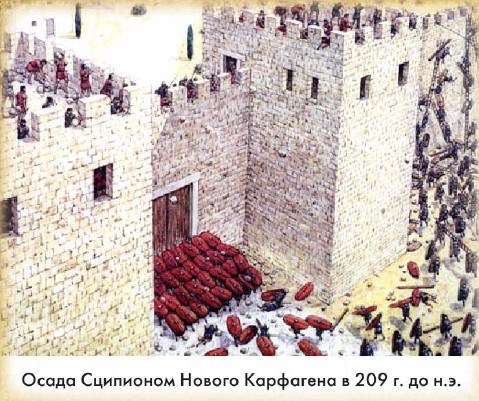 РИМСКАЯ АРМИЯ
После победы, по решению сената, римское войско отмечало триумф (с латинского - торжество), въезжая через Триумфальную арку в Рим. Впереди войска на колеснице, запряжённой четвёркой белых лошадей, с лавровым венком на голове, ехал полководец. За ним несли трофеи.
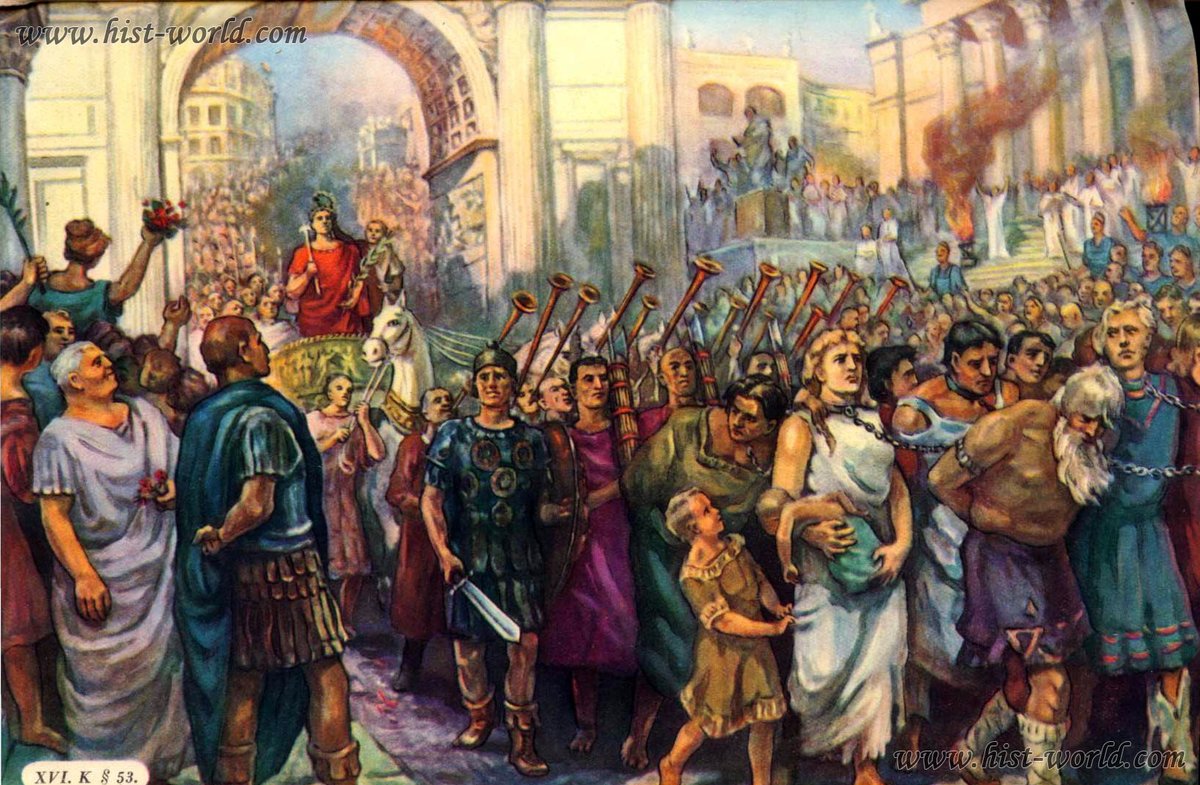 ПУНИЧЕСКИЕ ВОЙНЫ
Территория Римского государства постоянно увеличивалась. К середине III в. до н.э. римским полководцам удалось завоевать всю Италию. В это время западной частью Сицилии завладели рабовладельцы другого могущественного государства – Карфагена.
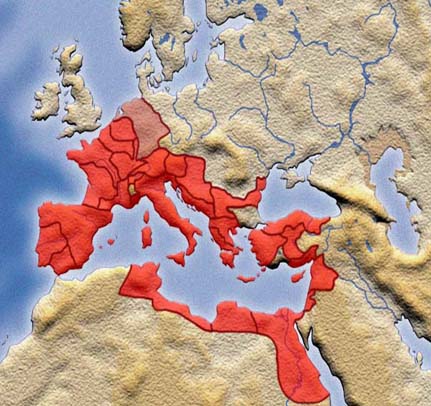 ПУНИЧЕСКИЕ ВОЙНЫ
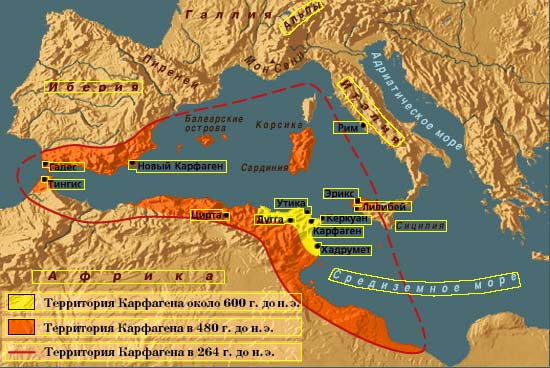 В состав государства Карфаген  входили земли побережья Северной Африки и острова Сардиния и Корсика. Сицилия и стала причиной войны между Римом и Карфагеном.
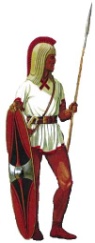 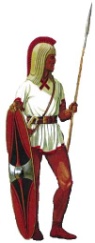 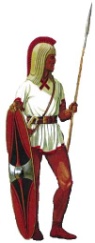 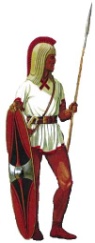 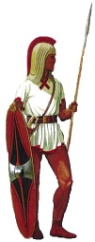 Сухопутная армия
Оцените готовность сторон  к войне.  Что следовало предпринять Риму?
За три года до начала войны Рим создал военный флот. И Рим начал боевые  действия.
Вооруженные силы Рима
Вооруженные силы Карфагена
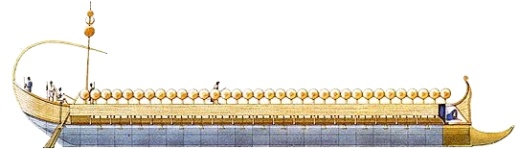 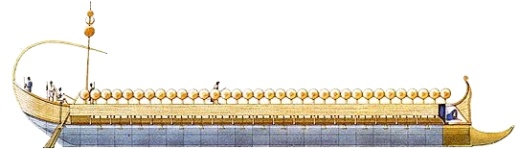 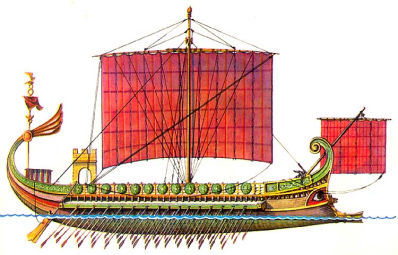 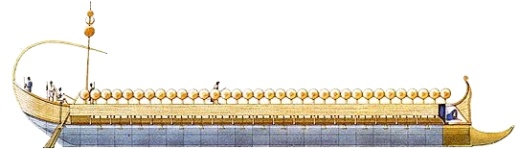 Военный флот
Военного флота нет
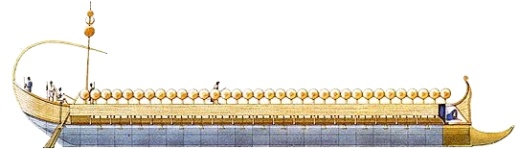 Военный флот
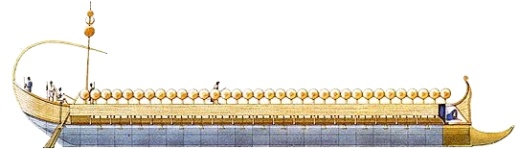 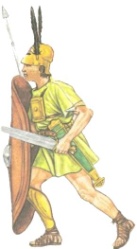 Сухопутная армия - легионы
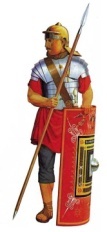 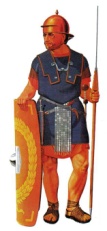 ПУНИЧЕСКИЕ ВОЙНЫ
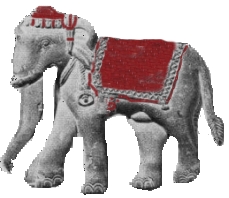 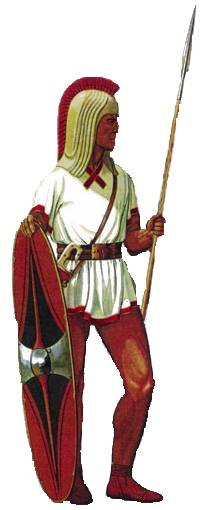 Трижды римляне воевали с Карфагеном. Эти войны вошли в историю под названием Пунических, так как римляне называли карфагенян пунами.
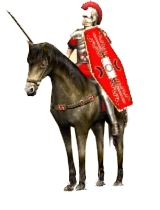 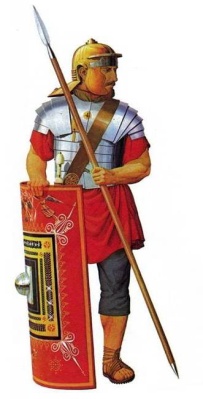 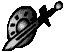 ПУНИЧЕСКИЕ ВОЙНЫ
ПРИЧИНЫ ВОЙН
РИМ
КАРФАГЕН
ЗАХВАТНИЧЕСКИЕ СТРЕМЛЕНИЯ 
В ЗАПАДНОМ СРЕДИЗЕМНОМОРЬЕ
I-ая Пуническая война - 264 - 241 г.г. до н.э.
II-ая Пуническая война -  218 - 201 г.г. до н.э.
III-я Пуническая война - 149 - 146 г.г до н.э.
ПУНИЧЕСКИЕ ВОЙНЫ
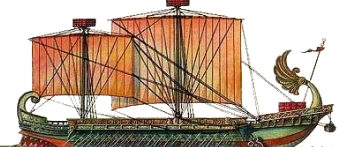 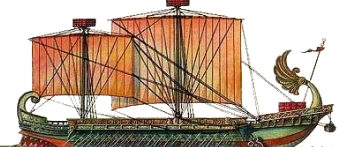 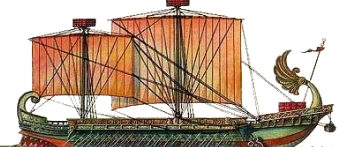 Во время  первой Пунической войны возникла необходимость быстрого  строительства военного флота. Римляне нашли брошенное карфагенянами военное судно и за 60 дней построили  100 точных его копий. Вскоре их флот  насчитывал уже свыше 200 судов.
ПУНИЧЕСКИЕ ВОЙНЫ
ТАКТИКА БОЯ
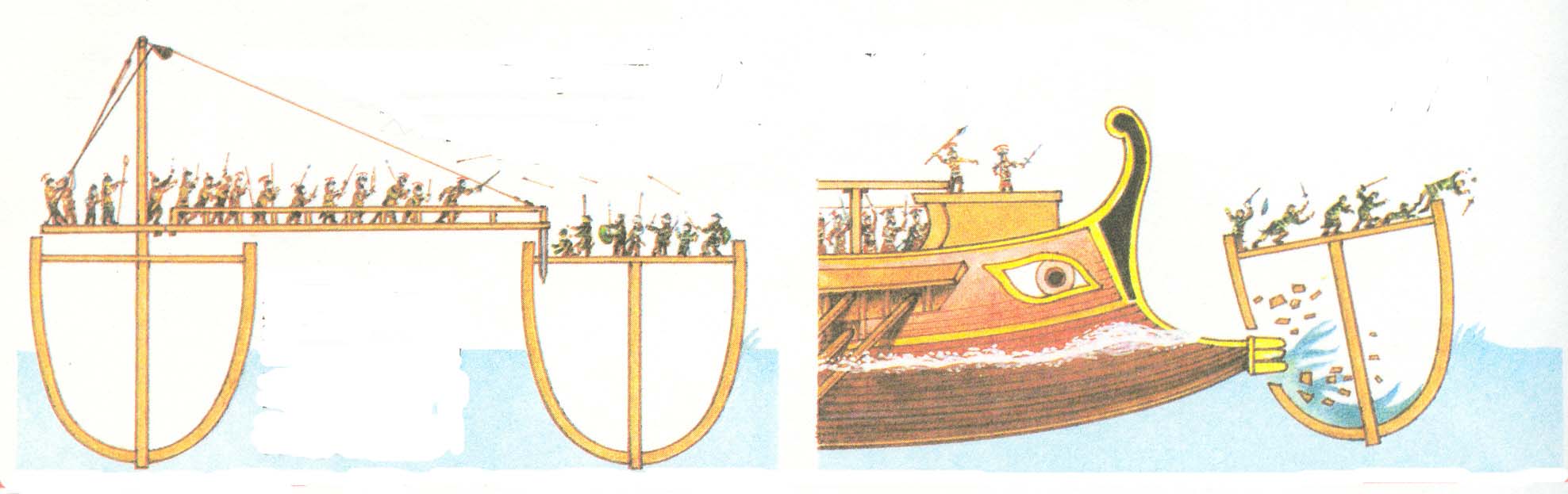 Экипаж – 300 гребцов; на палубе располагалось 120 воинов;
Скорость корабля – 19 км/час;
Перекидной мостик перекидывался на вражеский корабль
Некоторые корабли имели подводные тараны.
ПУНИЧЕСКИЕ ВОЙНЫ
итоги:   Заключен мирный 
договор между Римом и
Карфагеном в 241 г. до н.э.:
жители Карфагена             
уплатили Риму контрибуцию;
остров Сицилия перешел
к Риму и стал первой 
Римской провинцией;
позже римляне 
захватили острова Корсику
 и Сардинию;
I-ая пуническая война 264-241 г.г. до н.э.
Цели войны:  борьба за 
остров  Сицилия
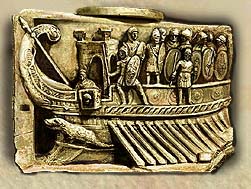 ПУНИЧЕСКИЕ ВОЙНЫ
II-ая пуническая война218-201 г.г. до н.э.
КАРФАГЕН
РИМ
ВОЕННЫЕ ПЛАНЫ
Перейти с большей  армией 
Пиренеи,  Альпы и вторгнуться
 в Италию.
2. Разбить полевую армию и   
покорить Рим.
3. Расчет на помощь завоеванных 
Римом народов.
Нанесение двойного  
удара:
Ганнибалу в Италии;
Карфагену в Африке.
Повод: Захват Карфагеном  г. Сагунта в Испании (союзника Рима).
ПУНИЧЕСКИЕ ВОЙНЫ
Итоги II-ой Пунической войны:
201 г. до н.э. – Заключение мирного договора между Римом и Карфагеном:
1. Карфаген лишался  всех своих владений вне Африки.
2. Нумидия – независима от Карфагена.
3. Карфаген  выдает римлянам весь свой флот.
4. Карфаген в течение 50 лет выплачивает римлянам 
10  тыс. таланов  (24 млн. рублей золотом).
С  окончания II Пунической войны прошло                        52 года. Римский сенат довольствовался былыми  победами, однако …
Вы этой фразой заканчиваете все свои выступления! Сколько можно!
Я настаиваю: Карфаген должен быть разрушен
Карфаген должен быть разрушен!
Карфаген снова вооружается!
Новой войны не избежать!
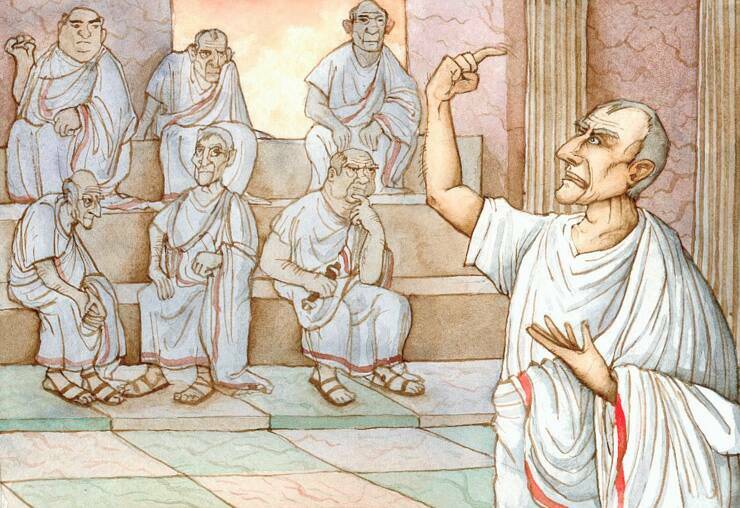 Марк Катон
ПУНИЧЕСКИЕ ВОЙНЫ
Из Испании войско, во главе с  Ганнибалом, совершает поход в Италию, перейдя через, казалось бы, непроходимые горы - Альпы, вторглось на территорию  Северной Италии и в битве при Каннах в 216 г. до н.э. разгромила армию римлян. В этом сражении погибло более 70 тысяч римских воинов.
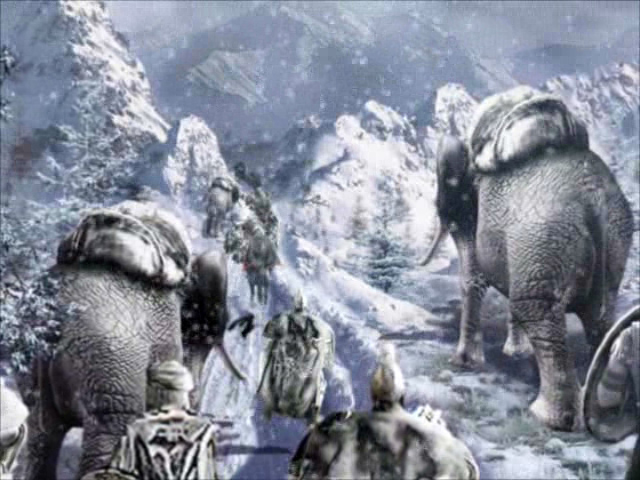 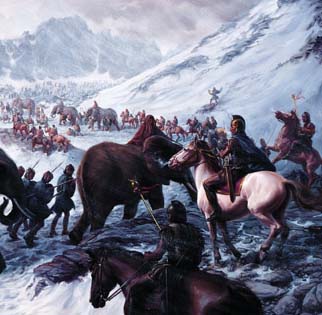 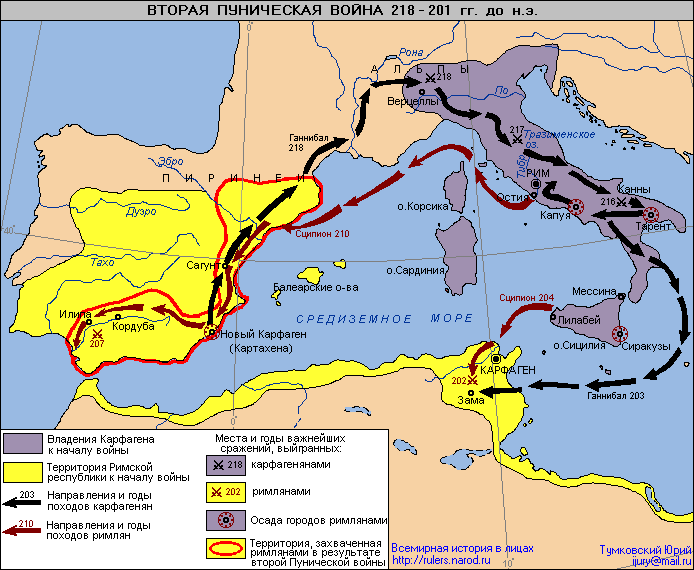 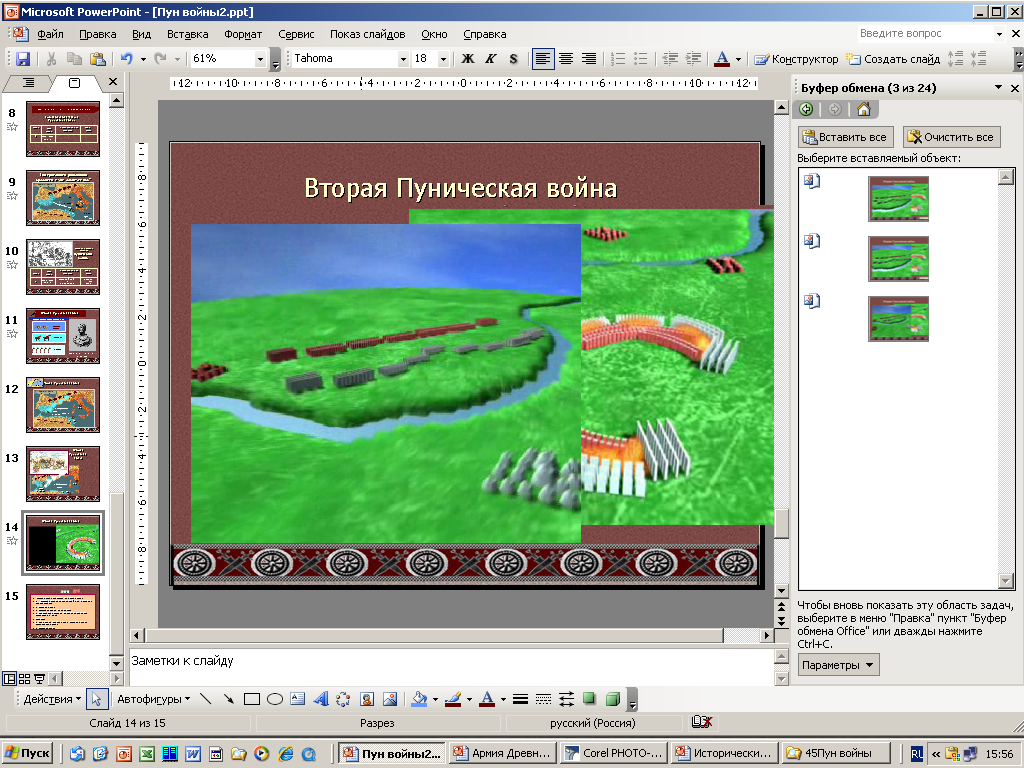 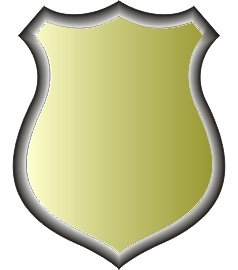 ПУНИЧЕСКИЕ ВОЙНЫ
216 г.
 до.
 н. э.
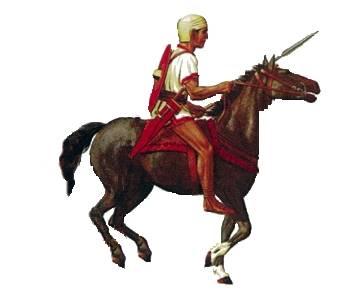 10.000
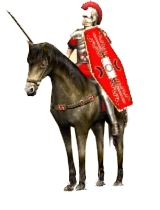 6 000
конница
конница
Лагерь 
римлян
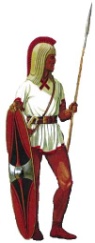 Лагерь 
пунов
40.000
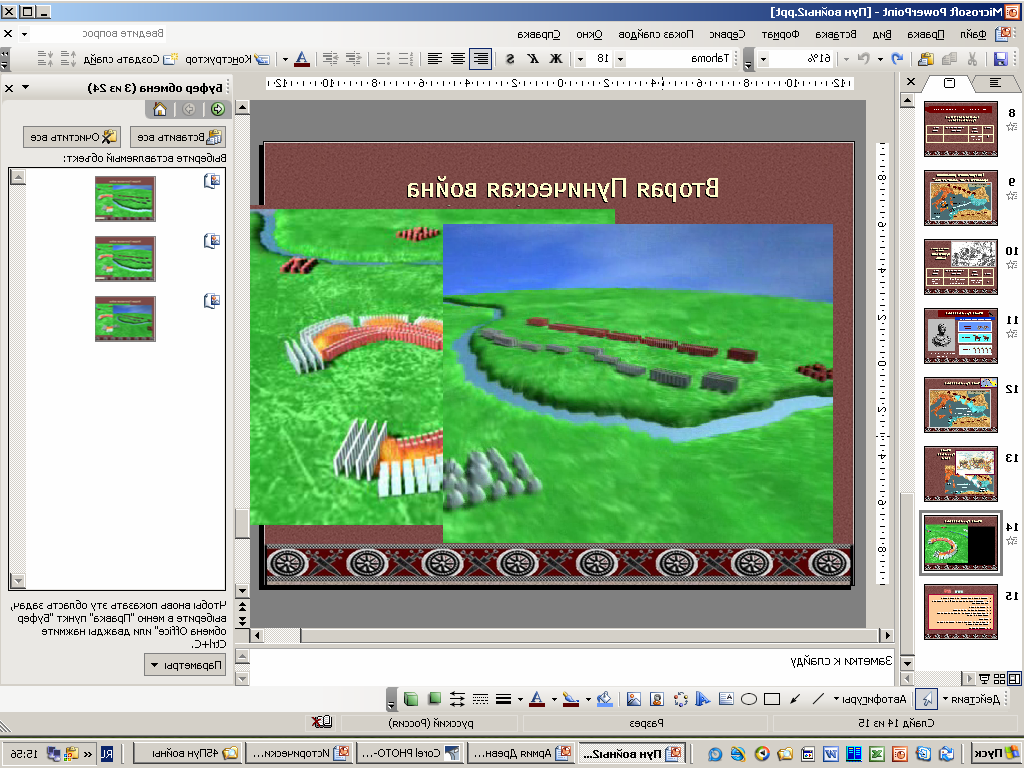 пехота
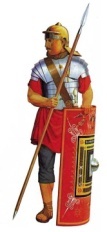 80 000
пехота
Битва при Каннах
р.Ауфид
ПУНИЧЕСКИЕ ВОЙНЫ
После поражения римляне стали избегать крупных сражений. Но и Ганнибал оказался в трудном положении, так как жители Италии перестали поддерживать его, потому что наёмные войска Карфагена грабили страну.
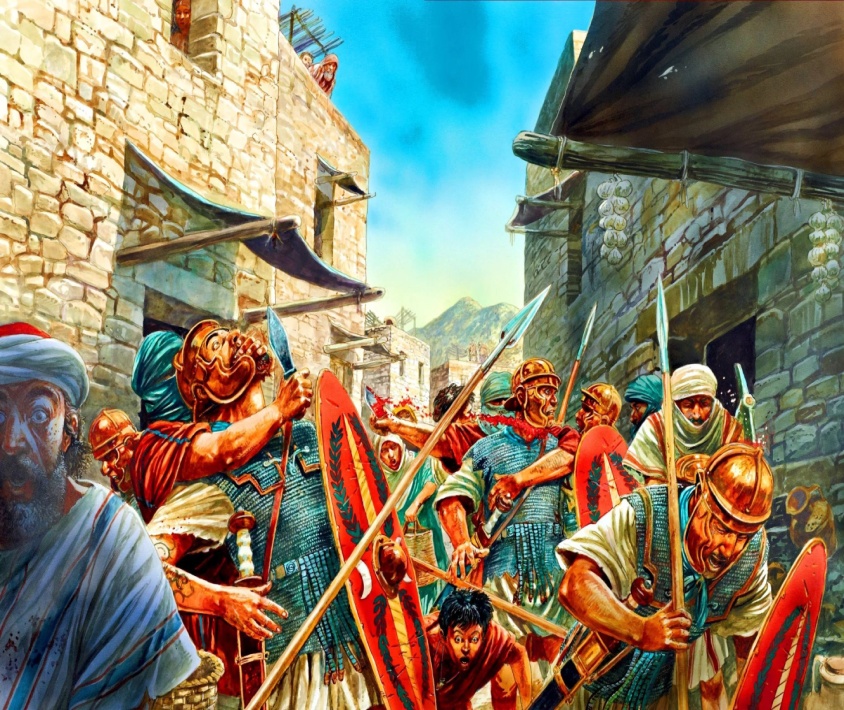 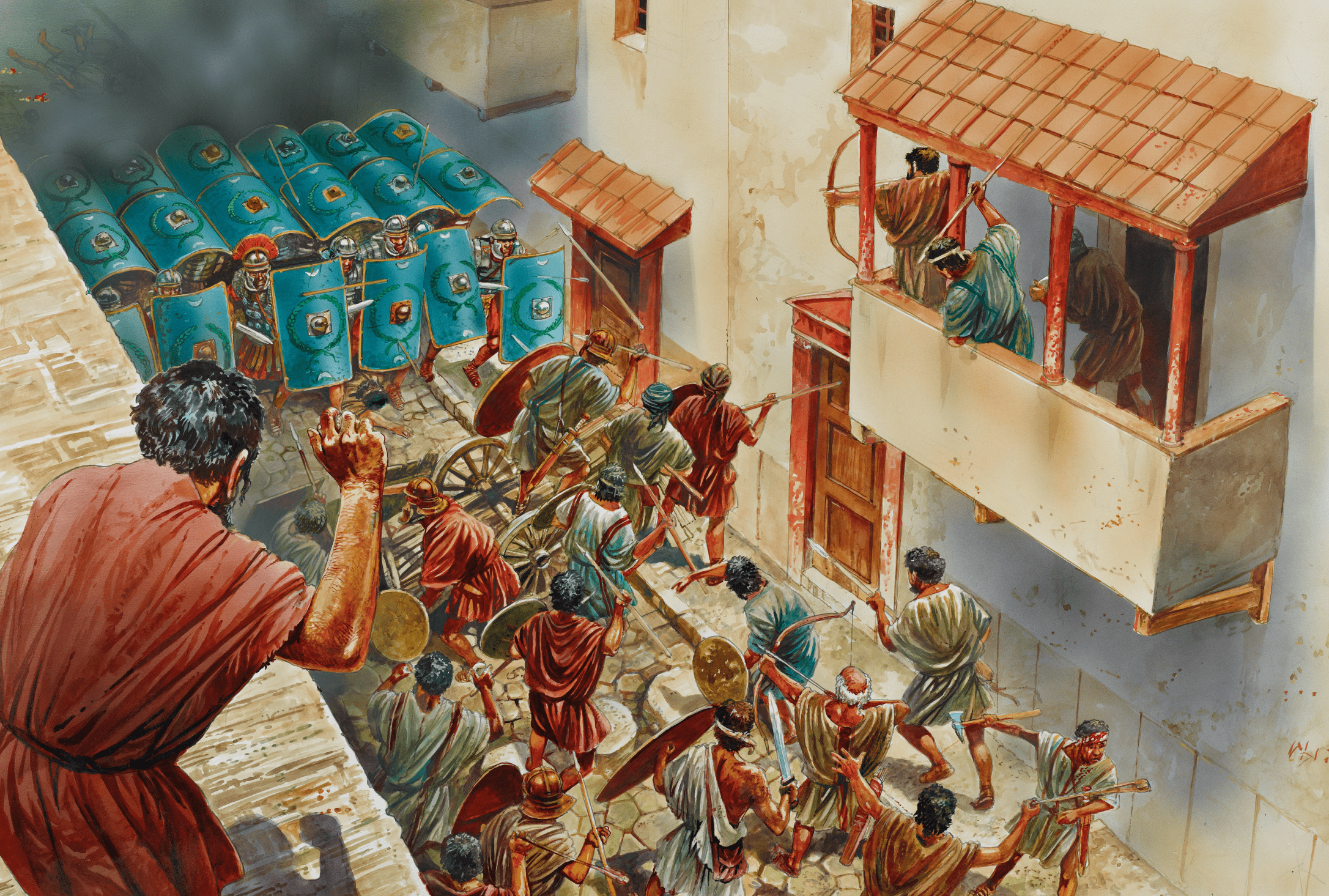 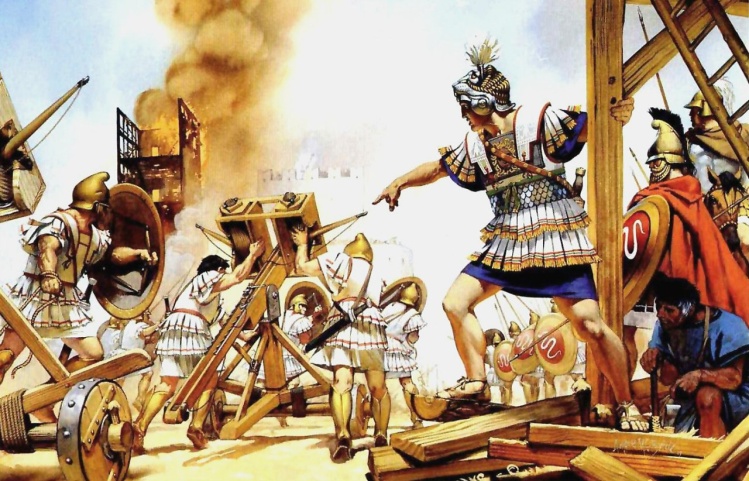 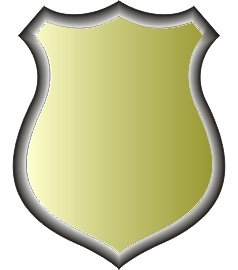 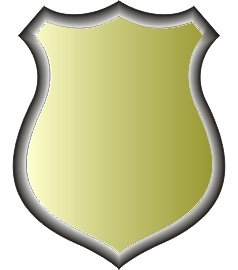 216г.
 до.
н.э.
216г.
 до.
н.э.
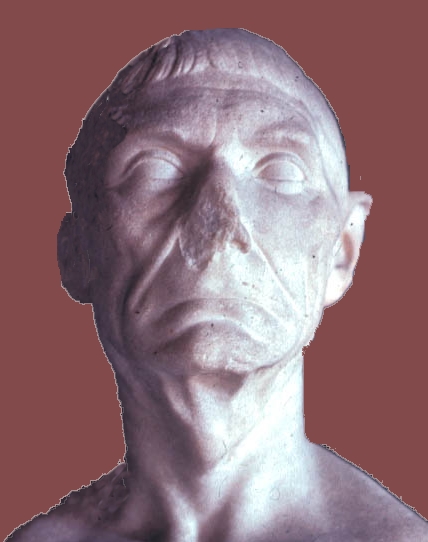 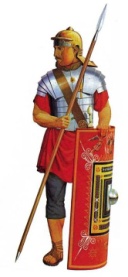 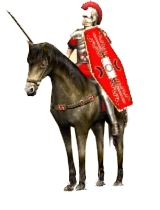 конница
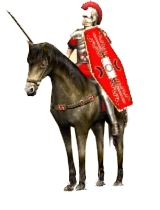 пехота
Варрон(?)
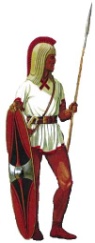 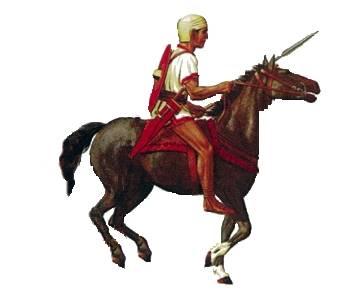 конница
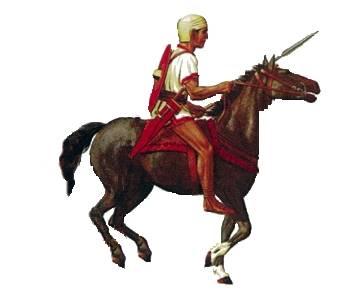 пехота
конница
конница
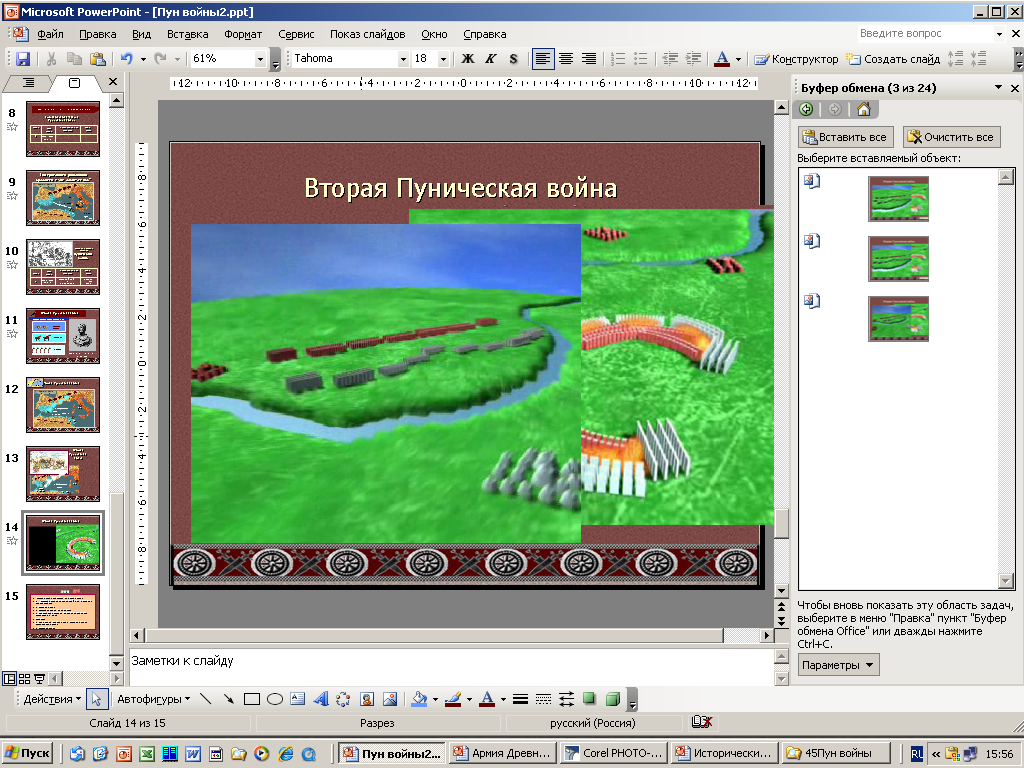 Битва при Каннах
Адриатическое море
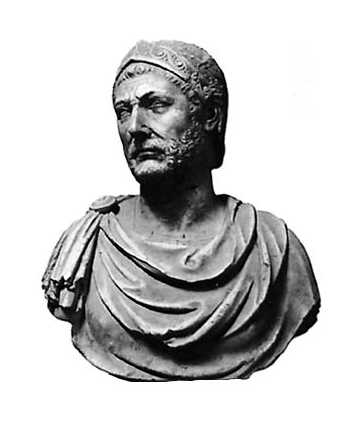 р.Ауфид
Ганнибал
Карфаген
Рим
Пунические войны
216 г. до н.э. – битва при Каннах
202 г. до. н.э  - битва близ города Зама
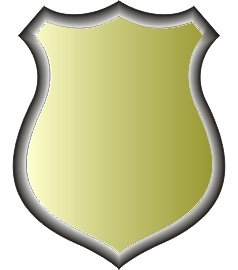 149 – 
146г.
 до. н.э.
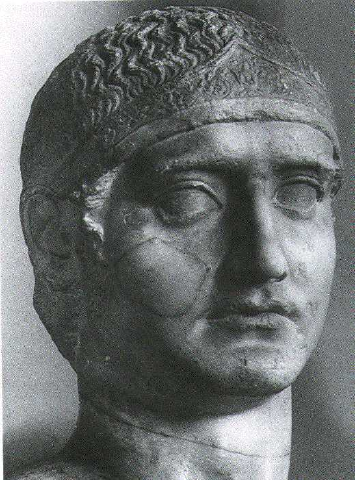 Сципион  Младший
Третья Пуническая война.
Е В Р О П  А
СРЕДИЗЕМНОЕ
        МОРЕ
РИМ
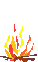 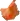 А     Ф     Р    И     К      А
КАРФАГЕН
ПУНИЧЕСКИЕ ВОЙНЫ
Когда полководец Рима Сципион неожиданно высадился с войском в Африке, Ганнибал поспешил на защиту Карфагена. В 202 г. до н.э. около города Зама (Северная Африка) состоялось решающие сражение, и Сципион разбил армию Ганнибала.
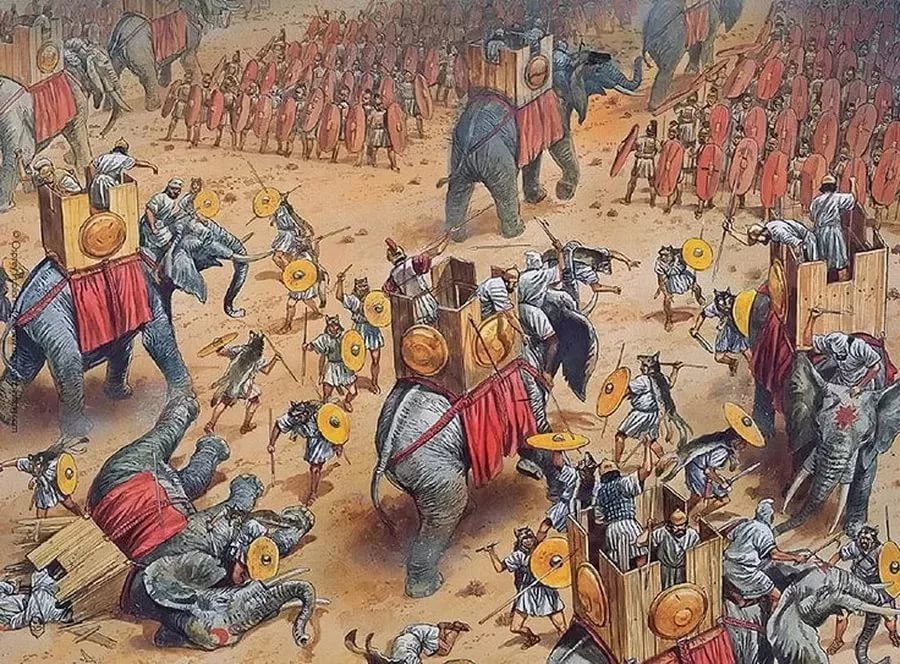 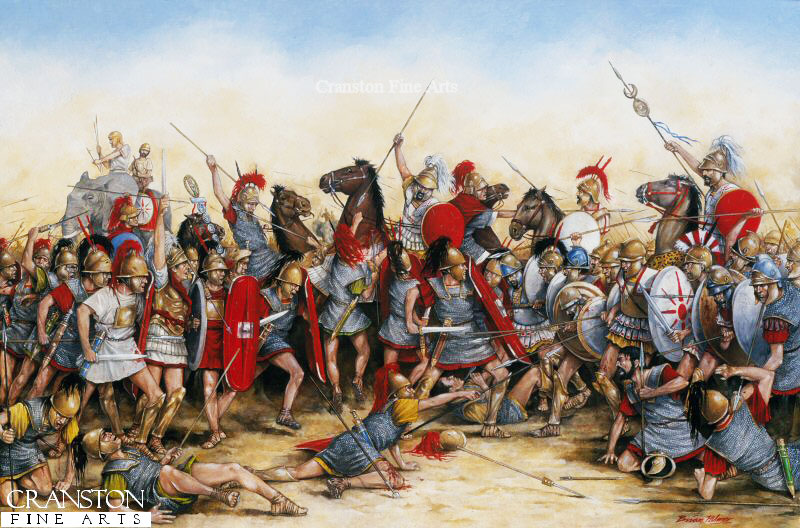 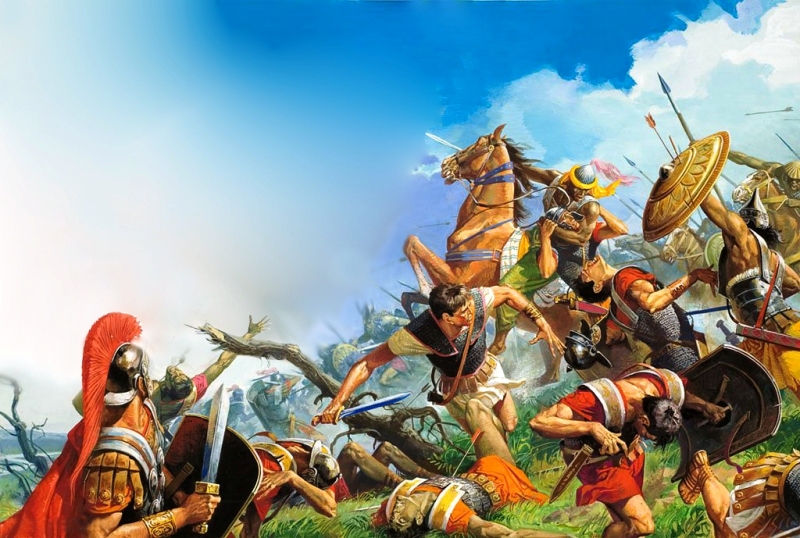 ПУНИЧЕСКИЕ ВОЙНЫ
Карфаген попал в зависимость от Рима и вынужден был платить римлянам дань, но вскоре стал восстанавливать былую мощь.
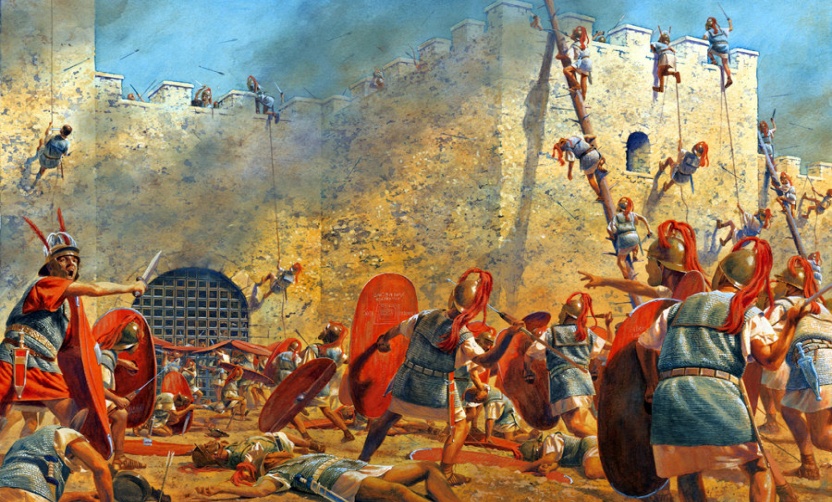 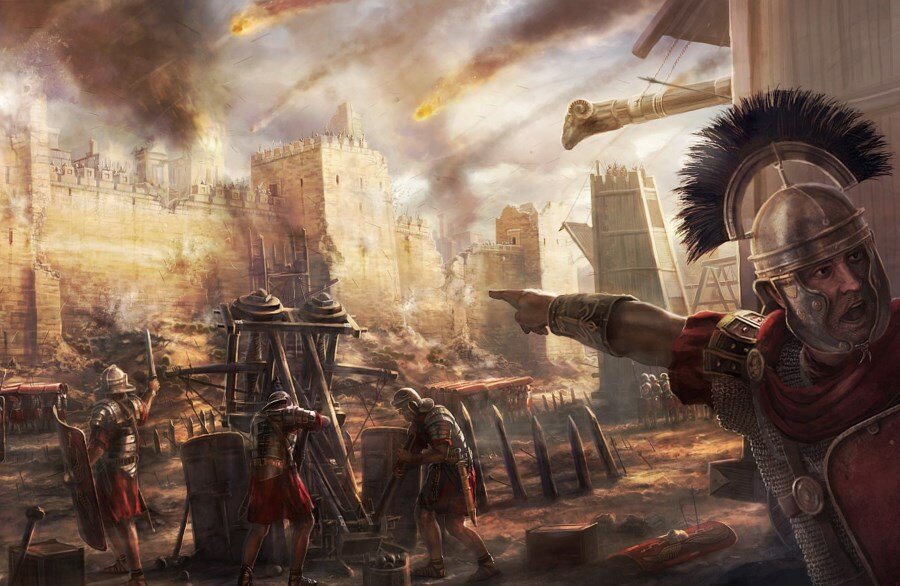 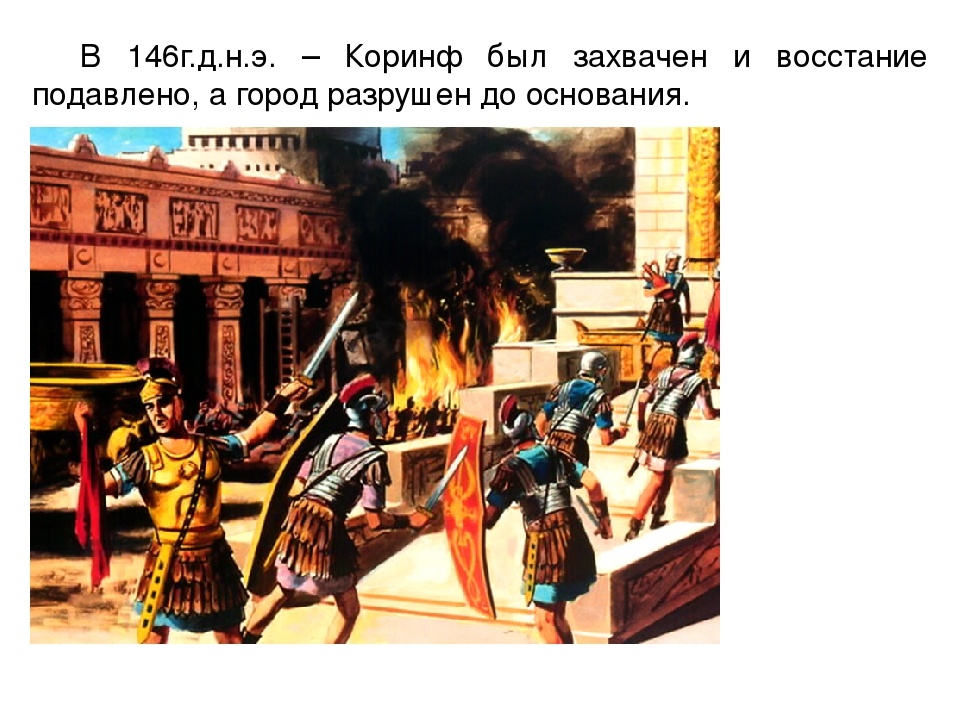 Римляне осадили Карфаген. Два года обороняли жители город. В нём начался голод. Римские легионеры брали штурмом дом за домом, сжигая всё на своём пути.
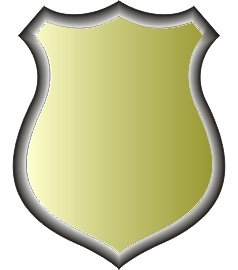 146г.
 до.
н.э.
С Р Е Д И З Е М Н О Е
М О Р Е
Карфаген  пал  и был разрушен   римлянами
Сокрушив  Карфаген,  Рим стал самой могущественной державой Западного Средиземноморья
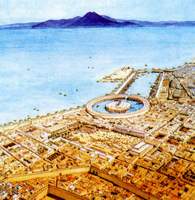 РИМ
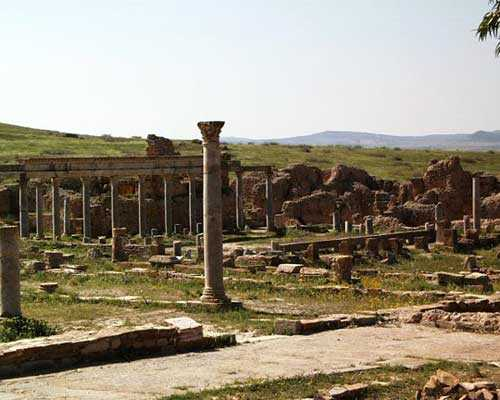 КАРФАГЕН
ПРОВИНЦИИ РИМА
После Пунических войн под  власть Рима попали территории, находившиеся далеко за пределами Италии. Завоёванные земли римляне называли провинциями. В их число вошли Сицилия, Корсика, Сардиния, Испания.
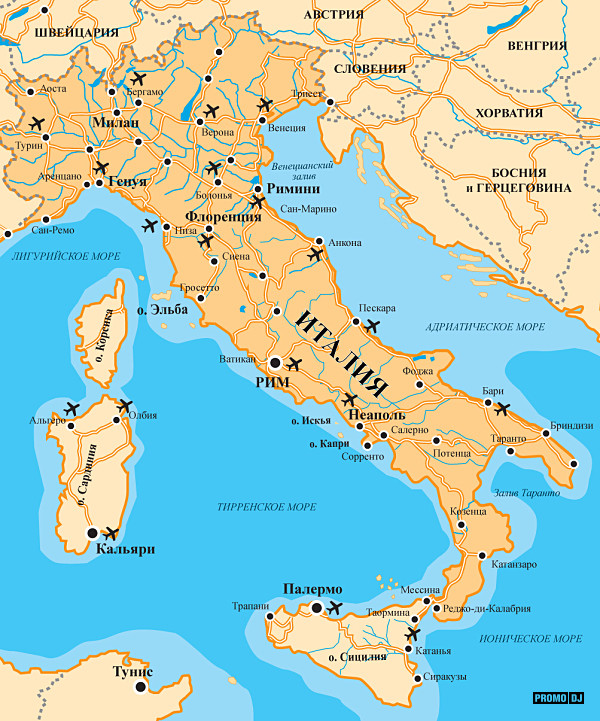 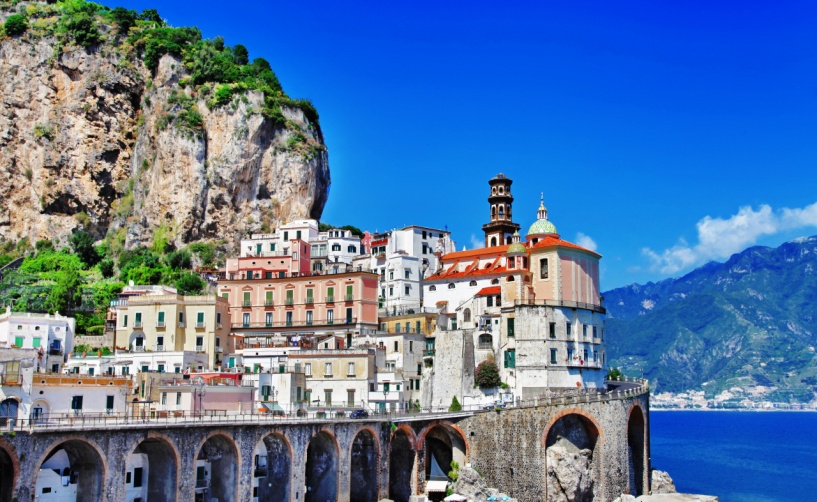 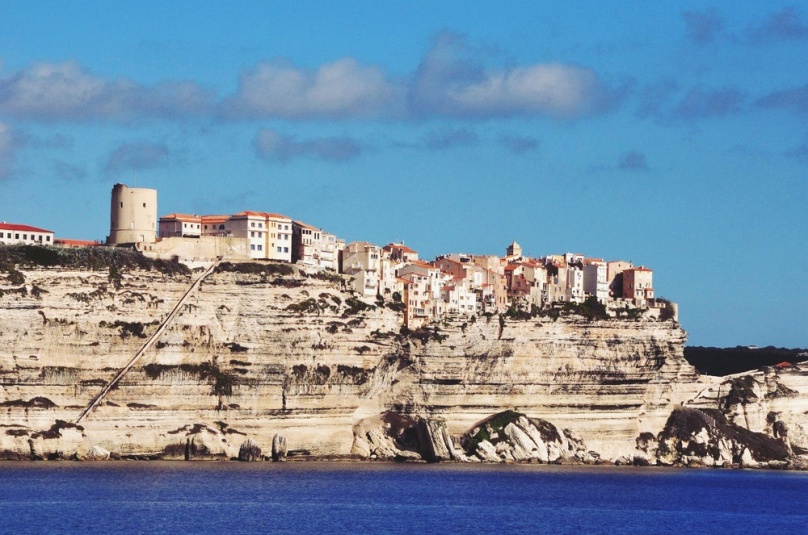 ПРОВИНЦИИ РИМА
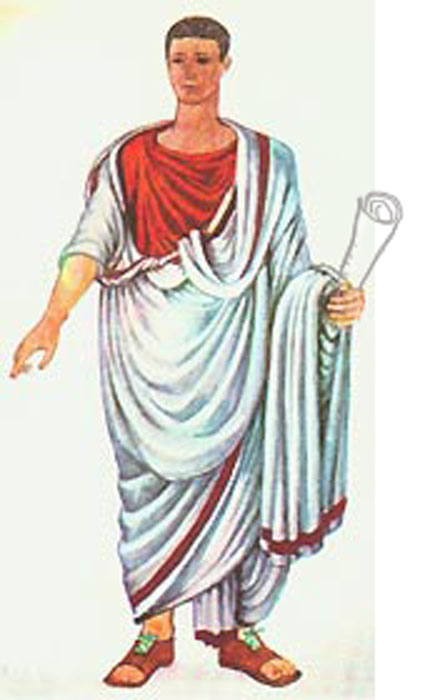 Во главе провинций были поставлены наместники - проконсулы. Они обладали неограниченной властью. Проконсулов обычно избирали на один год, и они беспощадно грабили подвластные им страны.
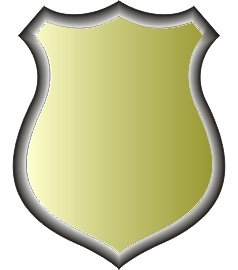 II век
 до 
н.э.
Во II в. до н.э. Рим   подчинил себе Восточное Средиземноморье - Македонию и значительную часть Малой Азии.
РИМ
Греция
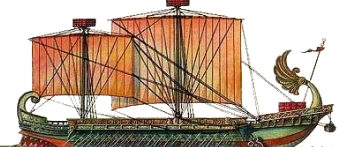 Сирия
С Р Е Д И З Е М Н О Е
М О Р Е
Так Рим стал господствовать во всем Средиземноморье.
ВЫВОДЫ
ЗАДАНИЯ
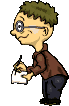 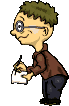 1
3
Прочитайте учебник 
§40.
Стр. 155 – 155.
Составьте 
 рассказ от имени центуриона римской армии о его участии в военном походе
Заполните таблицу:
«Пунические войны».